circuits
Angela Naber (8F)
Kitchen
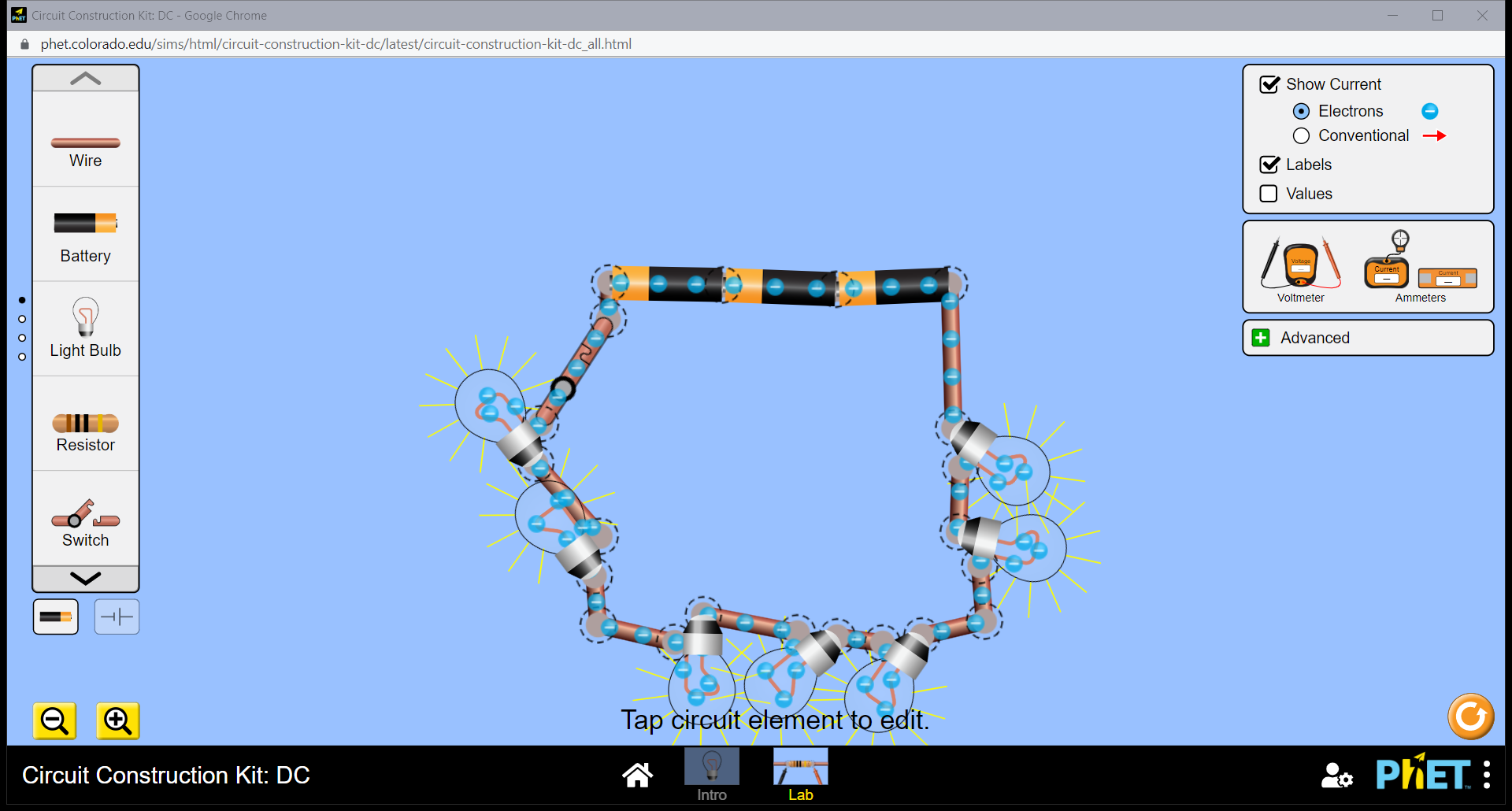 Living Room
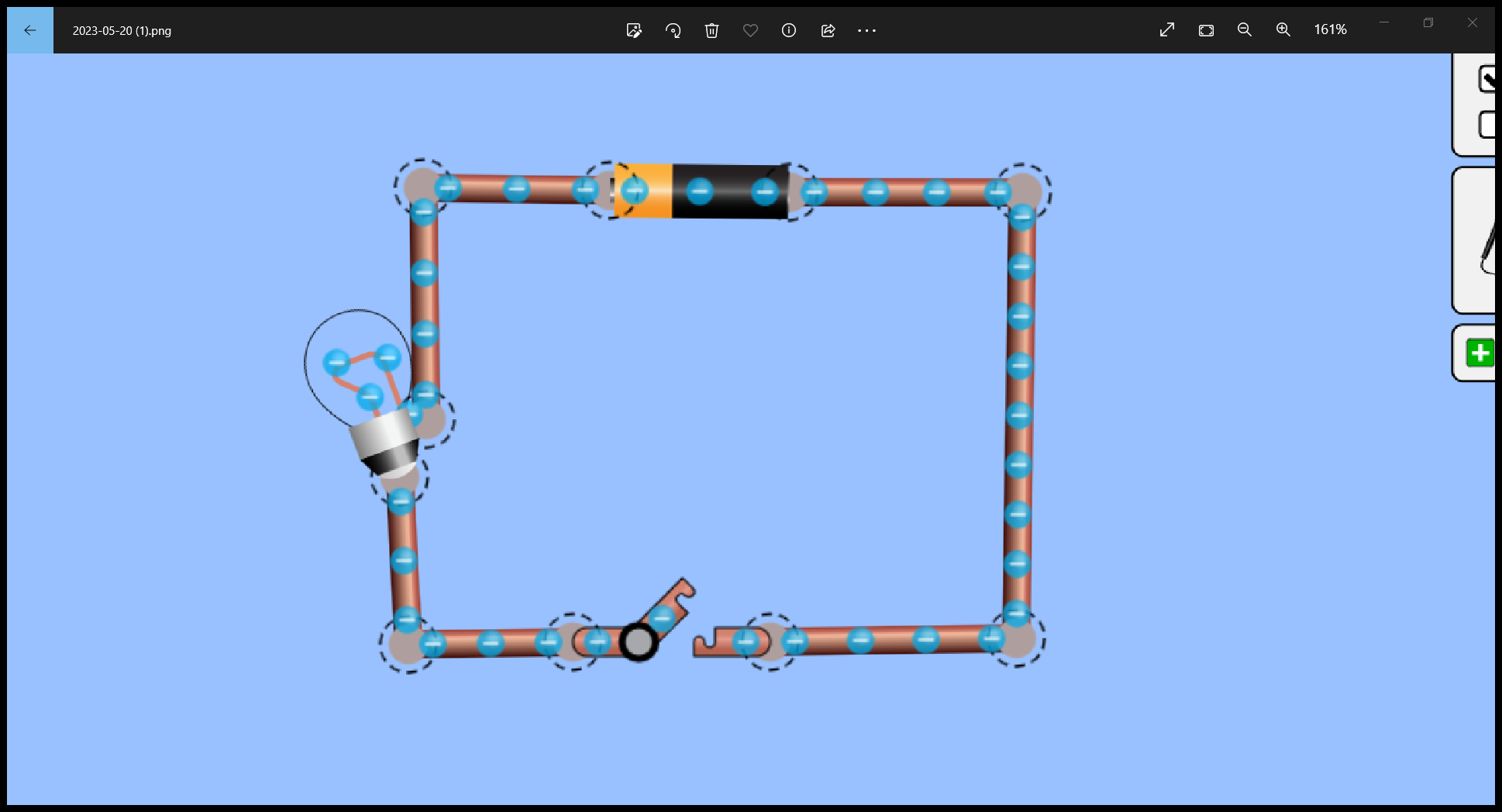 Bed Room
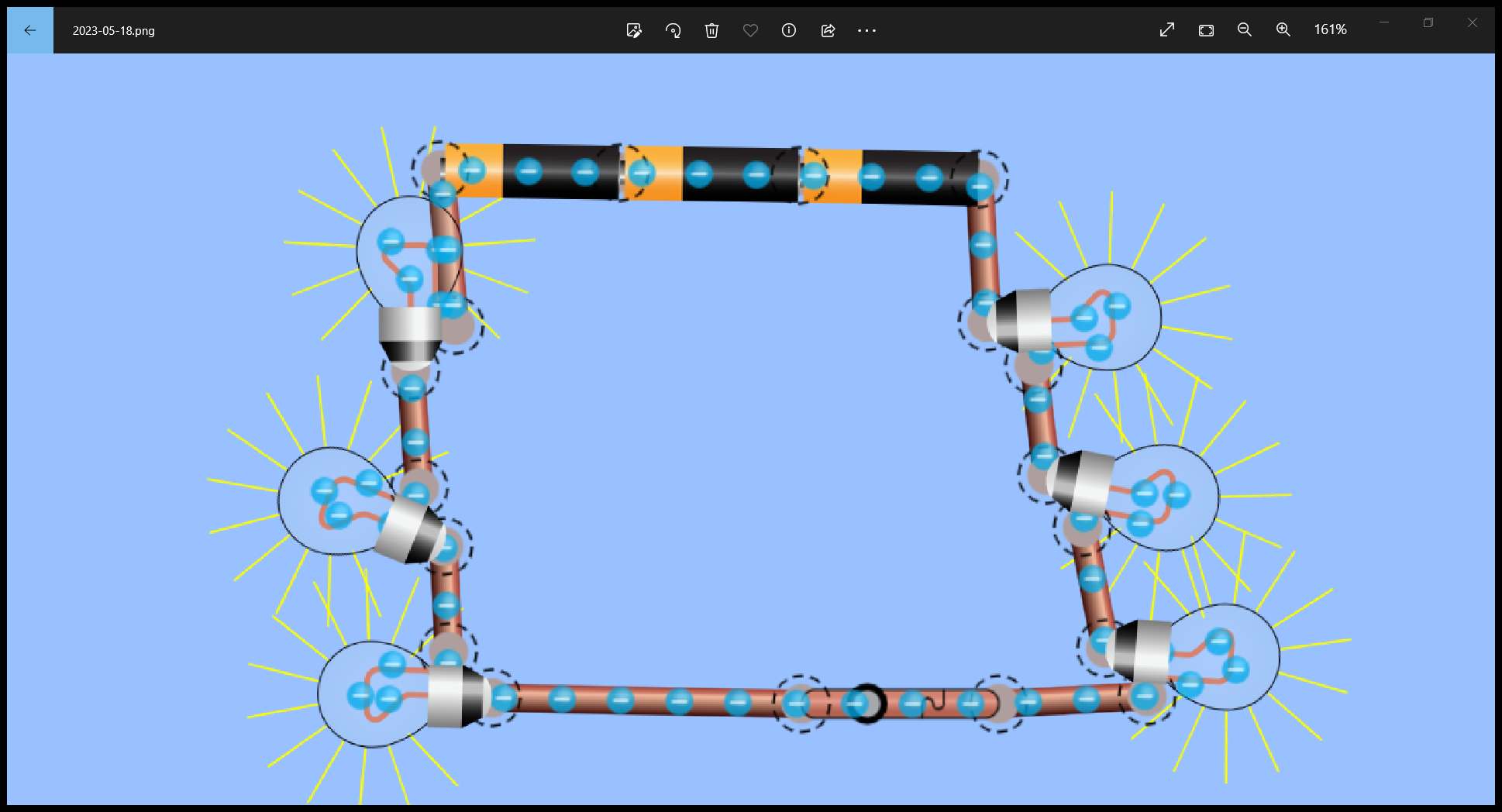 Bath Room
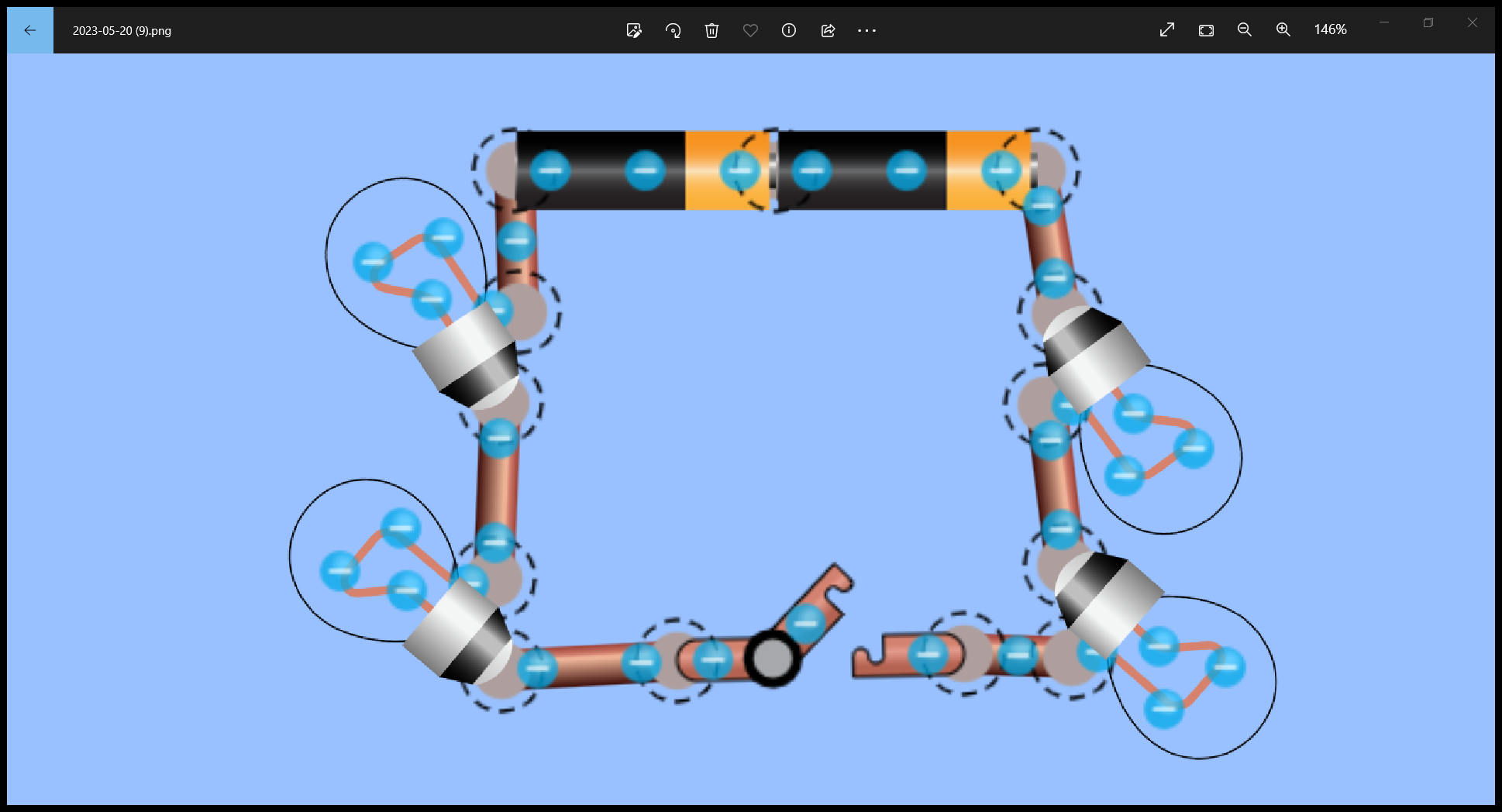